Copyright(c) 2021 The 44th Annual Meeting of Japan Society of Aesthetic Plastic Surgery ALL Rights Reserved. Copyright(c) 2021 The 44th Annual Meeting of Japan Society of Aesthetic Plastic Surgery ALL Rights Reserved. Copyright(c) 2021 The 44th Annual Meeting of Japan Society of Aesthetic Plastic Surgery ALL Rights Reserved. Copyright(c) 2021 The 44th Annual Meeting of Japan Society of Aesthetic Plastic Surgery ALL Rights Reserved. Copyright(c) 2021 The 44th Annual Meeting of Japan Society of Aesthetic Plastic Surgery ALL Rights Reserved. Copyright(c) 2021 The 44th Annual Meeting of Japan Society of Aesthetic Plastic Surgery ALL Rights Reserved. Copyright(c) 2021 The 44th Annual Meeting of Japan Society of Aesthetic Plastic Surgery ALL Rights Reserved. Copyright(c) 2021 The 44th Annual Meeting of Japan Society of Aesthetic Plastic Surgery ALL Rights Reserved. Copyright(c) 2021 The 44th Annual Meeting of Japan Society of Aesthetic Plastic Surgery ALL Rights Reserved. Copyright(c) 2021 The 44th Annual Meeting of Japan Society of Aesthetic Plastic Surgery ALL Rights Reserved. Copyright(c) 2021 The 44th Annual Meeting of Japan Society of Aesthetic Plastic Surgery ALL Rights Reserved. Copyright(c) 2021 The 44th Annual Meeting of Japan Society of Aesthetic Plastic Surgery ALL Rights Reserved. Copyright(c) 2021 The 44th Annual Meeting of Japan Society of Aesthetic Plastic Surgery ALL Rights Reserved. Copyright(c) 2021 The 44th Annual Meeting of Japan Society of Aesthetic Plastic Surgery ALL Rights Reserved. 
Copyright(c) 2021 The 44th Annual Meeting of Japan Society of Aesthetic Plastic Surgery ALL Rights Reserved. Copyright(c) 2021 The 44th Annual Meeting of Japan Society of Aesthetic Plastic Surgery ALL Rights Reserved. Copyright(c) 2021 The 44th Annual Meeting of Japan Society of Aesthetic Plastic Surgery ALL Rights Reserved. Copyright(c) 2021 The 44th Annual Meeting of Japan Society of Aesthetic Plastic Surgery ALL Rights Reserved. Copyright(c) 2021 The 44th Annual Meeting of Japan Society of Aesthetic Plastic Surgery ALL Rights Reserved. Copyright(c) 2021 The 44th Annual Meeting of Japan Society of Aesthetic Plastic Surgery ALL Rights Reserved. Copyright(c) 2021 The 44th Annual Meeting of Japan Society of Aesthetic Plastic Surgery ALL Rights Reserved. Copyright(c) 2021 The 44th Annual Meeting of Japan Society of Aesthetic Plastic Surgery ALL Rights Reserved. Copyright(c) 2021 The 44th Annual Meeting of Japan Society of Aesthetic Plastic Surgery ALL Rights Reserved. Copyright(c) 2021 The 44th Annual Meeting of Japan Society of Aesthetic Plastic Surgery ALL Rights Reserved. Copyright(c) 2021 The 44th Annual Meeting of Japan Society of Aesthetic Plastic Surgery ALL Rights Reserved. Copyright(c) 2021 The 44th Annual Meeting of Japan Society of Aesthetic Plastic Surgery ALL Rights Reserved. Copyright(c) 2021 The 44th Annual Meeting of Japan Society of Aesthetic Plastic Surgery ALL Rights Reserved. Copyright(c) 2021 The 44th Annual Meeting of Japan Society of Aesthetic Plastic Surgery ALL Rights Reserved.
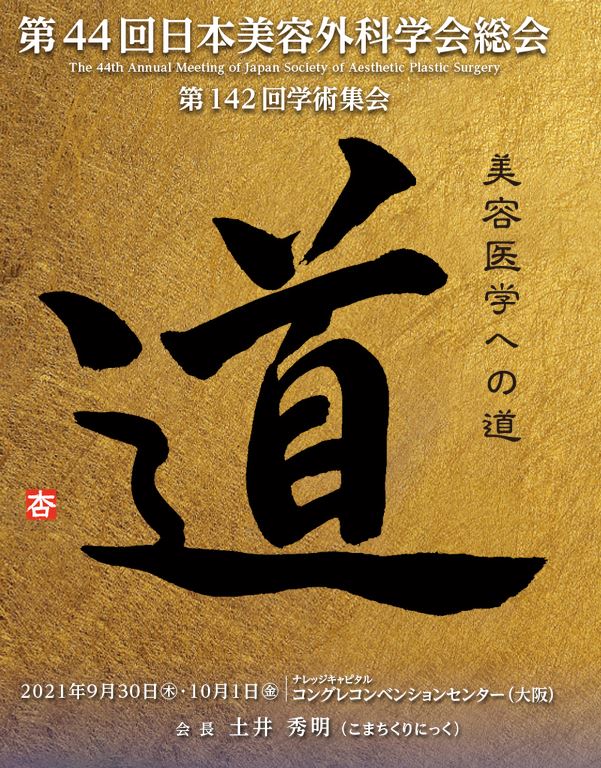 演題スライド　電子透かし　サンプル
（参考：透明度設定　70％）
電子透かしの設定方法・・・Windows パワーポイントの場合

１．通常どおり、スライドに文字テキスト、画像データを配置する。

２．異なるスライド（白紙）全面にテキストボックスを配置する。

３．テキストボックスに文字を入力する。　（入力内容に制限はありませんが、ご氏名やご所属等、著作権が分かりやすい表記を
　　推奨いたします。）

４．テキストボックスを選択した状態で、右クリック「図形の書式設定」を選択、
　　
５．画面右側にメニューが表示されるので、
　　「図形のオプション」→「塗りつぶしなし」

　　「文字のオプション」→　「文字の塗りつぶし（単色）」を選択し、
　　「色」を選択。（背景に近い色の方が目立ちません。）
　　　その後、透明度を調整する。（サンプルの透明度は70%で設定しています。）

　　（透明度が低いほど、透かしが強く表示されます。
　　　発表に差支えがないよう、必要に応じ、調整をお願いいたします。）

６．右クリックを押し、テキストボックスが画面の最前面に配置されるように
　　設定する。（文字、画像が隠れるように配置）


７．透かしの調整が終了後、テキストボックス部分をコピー＆ペーストで全てのスライドに
　　被せます。必要に応じ、個別に透明度を選択します。

　　　　　　　　　　　　　　　　　　　　　　　　　　　　　　　　　　　　　　　　　　以　上
電子透かしの設定方法・・・Mac パワーポイントの場合

１．通常どおり、スライドに文字テキスト、画像データを配置する。

２．異なるスライド（白紙）全面にテキストボックスを配置する。

３．メニューバーから「テキスト」を選択、画面全体に文字を入力する。　　（入力内容に制限はありませんが、ご氏名やご所属等、著作権が分かりやすい表記を
　　推奨いたします。）

４．全ての文字を選択し、文字の上で右クリックを押し、「テキストの書式設定」を選択。
　　
５．「フォント」→「フォントの色」を選択し、色を決定。（背景に近い色の方が目立ちません。）

６．「文字の塗りつぶし」→「塗りつぶし」を選択し、透明度を調整する。

　　（透明度が低いほど、透かしが強く表示されます。
　　　発表に差支えがないよう、必要に応じ、調整をお願いいたします。）

７．透かしの調整が終了後、テキストボックス部分をコピー＆ペーストで全てのスライドに
　　被せます。必要に応じ、個別に透明度を選択します。

　　　　　　　　　　　　　　　　　　　　　　　　　　　　　　　　　　　　　　　　　　以　上